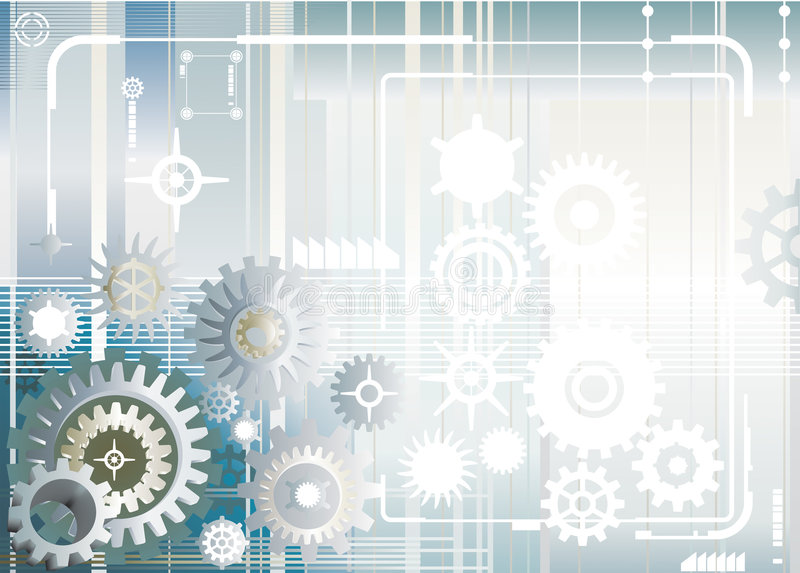 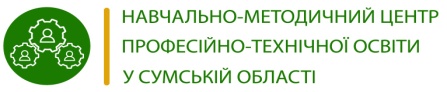 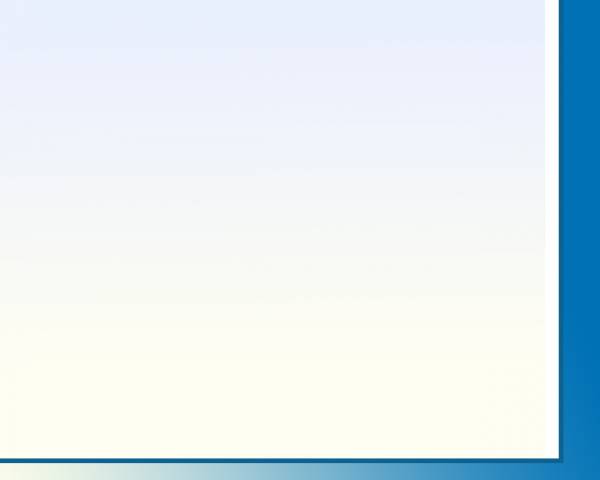 2021/2022 навчальний рік: особливості організації освітнього процесу у закладах професійної (професійно-технічної) освіти
Самойленко Наталія, 
директор Навчально-методичного центру професійно-технічної освіти у Сумській області, канд. пед. наук
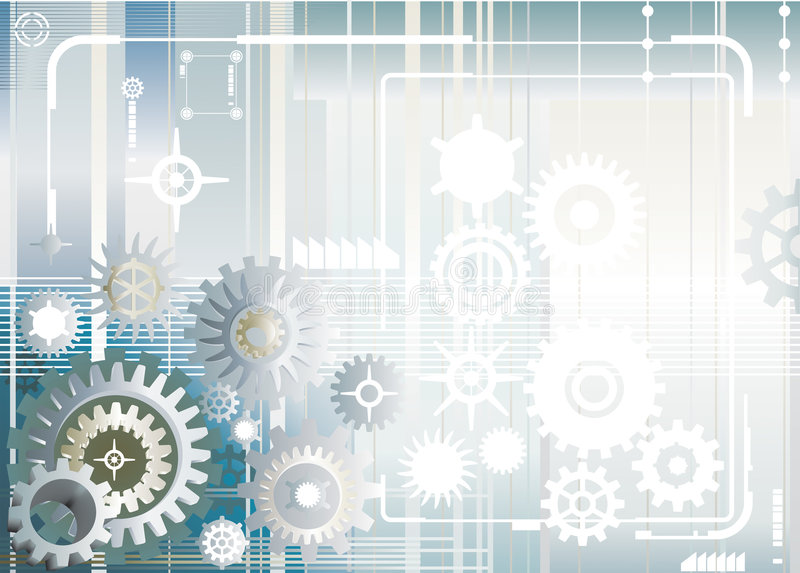 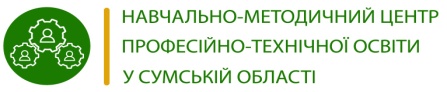 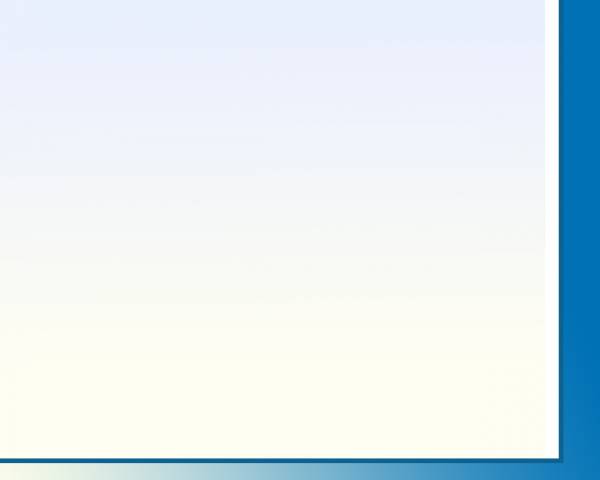 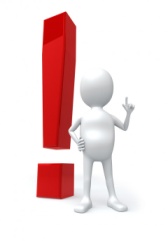 Які нормативно-правові документи врахувати
1
Указ Президента України "Про пріоритетні заходи щодо розвитку професійної (професійно-технічної) освіти”
Проєкт Концепції Державної цільової соціальної програми розвитку професійної (професійно-технічної) освіти на 2022-2027 роки
2
Постанова Кабінету Міністрів України від 09.12.2020 № 1236 “Про встановлення карантину та запровадження обмежувальни хпротиепідемічних заходів з метою запобіганн япоширенню на території України гострої респіраторної хвороби COVID-19, спричиненої коронавірусом SARS-CoV-2» зі змінами
3
4
Наказ МОН України від 06.05.2021 № 509 “Про затвердження Методичних рекомендацій з питань формування внутрішньої системи забезпечення якості освіти у закладах професійної (професійно-технічної) освіти”
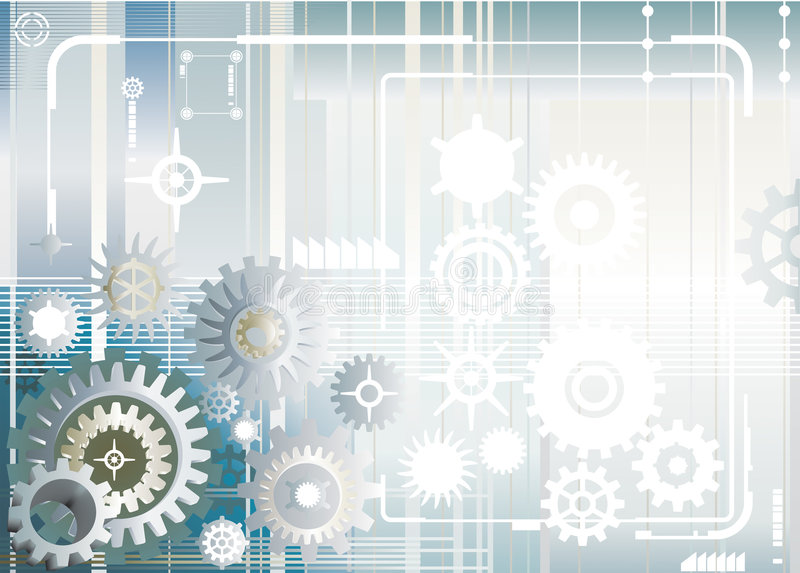 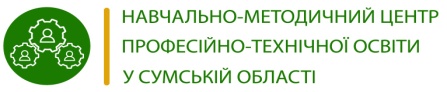 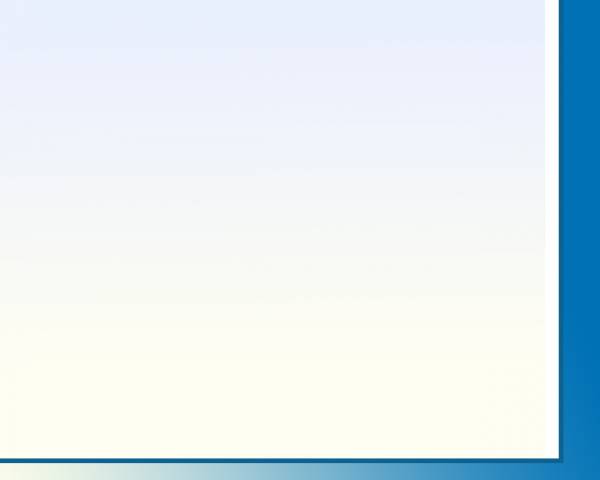 5
Стратегія розвитку професійної (професійно-технічної) освіти на період до 2023 року
Наказ МОН України від  12.12.2019 № 1552 «Положення про інституційну форму здобуття професійної (професійно-технічної) освіти»
6
Наказ МОН України від  12.12.2019 № 1551 «Про затвердження Положення про дуальну форму здобуття професійної (професійно-технічної) освіти»
7
Наказ МОН України від  08.09.2020 № 1115 «Про затвердження Положення про дистанційне навчання»
8
Наказ МОН України від  23.06.2021 № 705 «Про затвердження Методичних рекомендацій щодо створення наглядової (піклувальної) ради закладу професійної (професійно-технічної) освіти»
9
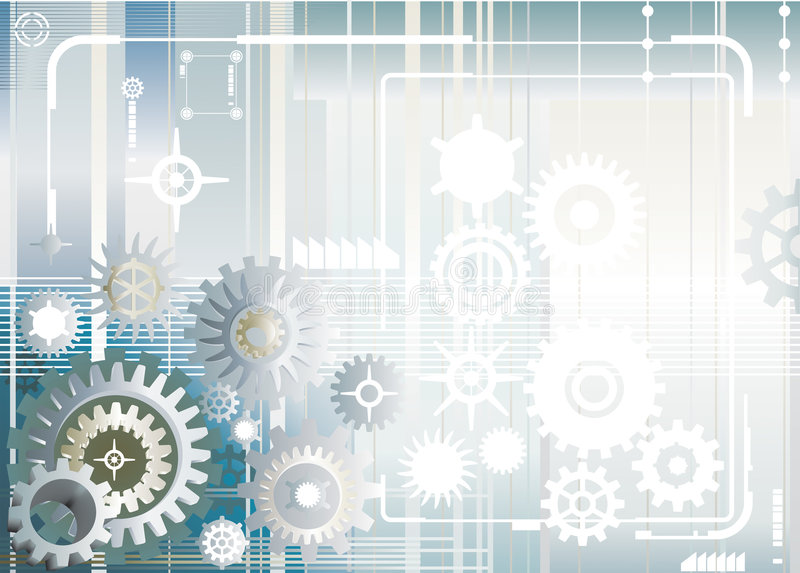 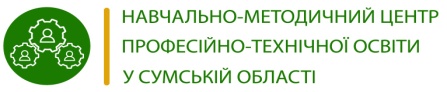 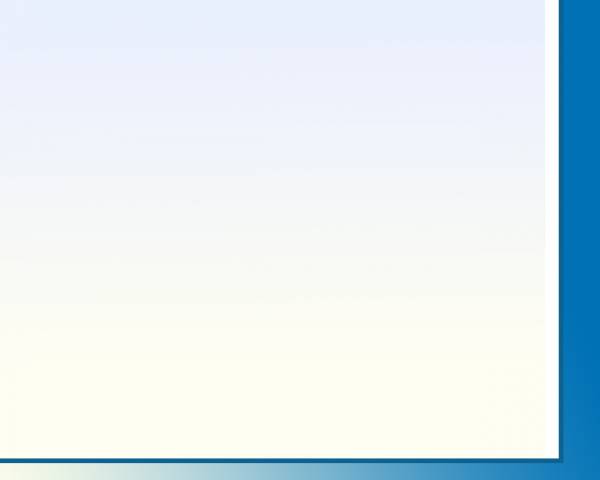 Завдання, визначені на 2021/2022 н.р.
Формування функціонування внутрішньої системи та системи зовнішнього забезпечення якості професійної освіти
Удосконалення системи функціонування навчально-практичних центрів за професійним спрямуванням
Забезпечення оновлення змісту професійної освіти відповідно до регіонального ринку праці
Розроблення заявок проєктів щодо створення центрів підтвердження кваліфікацій на базі закладів професійної освіти області
Створення умов для гнучкості професійної освіти області та її популяризації
Створення онлайн навчальної платформи та розроблення інформаційних матеріалів щодо покращення іміджу професійної освіти регіону
Проведення конкурсів фахової майстерності (з окремих професій, регіонального етапу Всеукраїнського конкурсу WorldSkills Ukraine)
Створення умов для професійного розвитку педагогів закладів професійної освіти
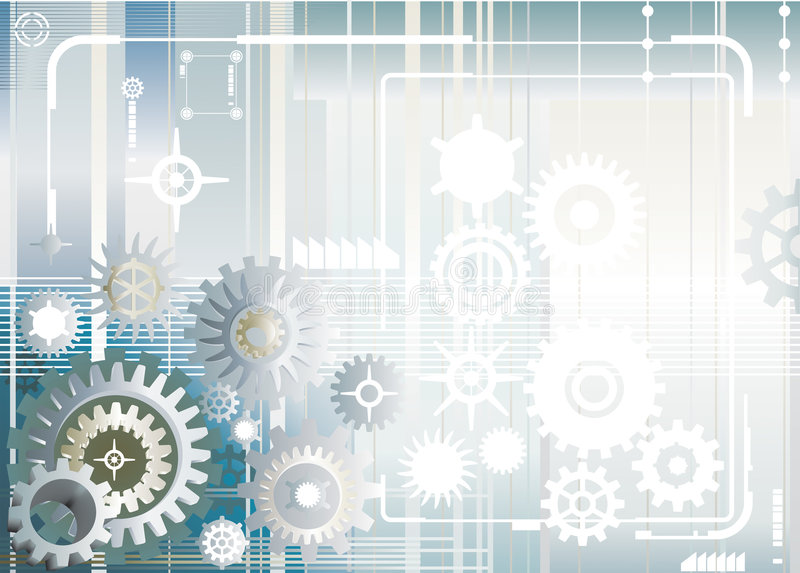 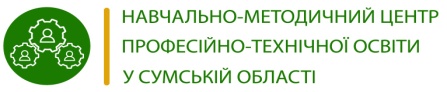 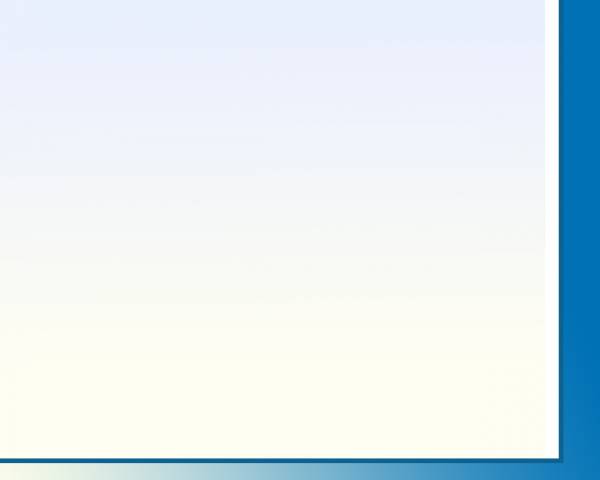 Реалізація завдань
Формування функціонування внутрішньої системи та системи зовнішнього забезпечення якості професійної освіти
Розроблення заявок проєктів щодо створення центрів підтвердження кваліфікацій на базі закладів професійної освіти області
Методичні рекомендації з питань формування внутрішньої системи якості освіти у закладах професійної (професійно-технічної) освіти (наказ МОН України від 06.05.2021 № 509)
Типове положення про кваліфікаційний (наказ МОН України від  22.04.2021 № 452)
Положення про Реєстр кваліфікацій (постанова Кабміну України вiд 16.06.2021 № 620)
Порядок визнання в Україні професійних кваліфікацій, здобутих в інших країнах (постанова Кабміну України вiд 02.06.2021 № 576)
Запровадження інструменту SELFIE, який допоможе закладам оцінити ефективність впровадження цифрових технологій  та стан його цифровізації
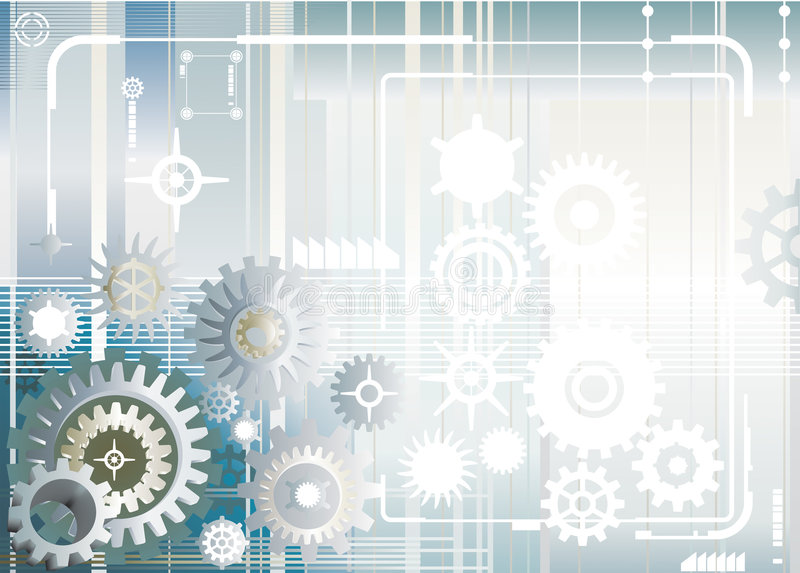 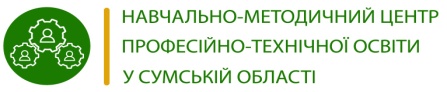 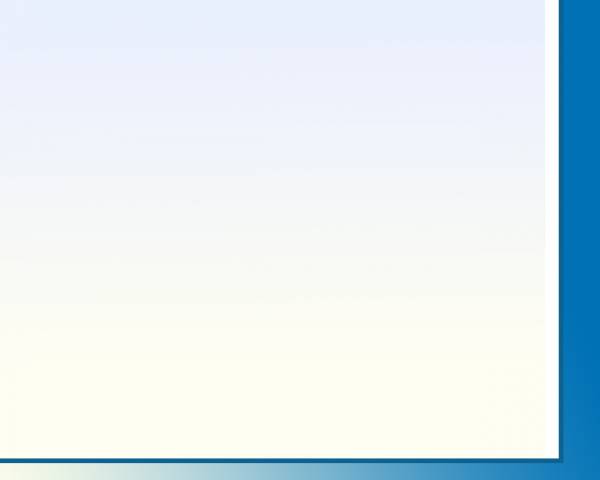 Забезпечення оновлення змісту професійної освіти відповідно до регіонального ринку праці
Удосконалення системи функціонування навчально-практичних центрів за професійним спрямуванням
Моніторинги діяльності навчально-практичних центрів
Розроблення сайту навчально-практичних центрів Сумської області
Розроблення та впровадження стандартів професійної (професійно-технічної) освіти
Розроблення модульних навчальних програм з оволодіння додатковими компетентностями, частковими кваліфікаціями з професій
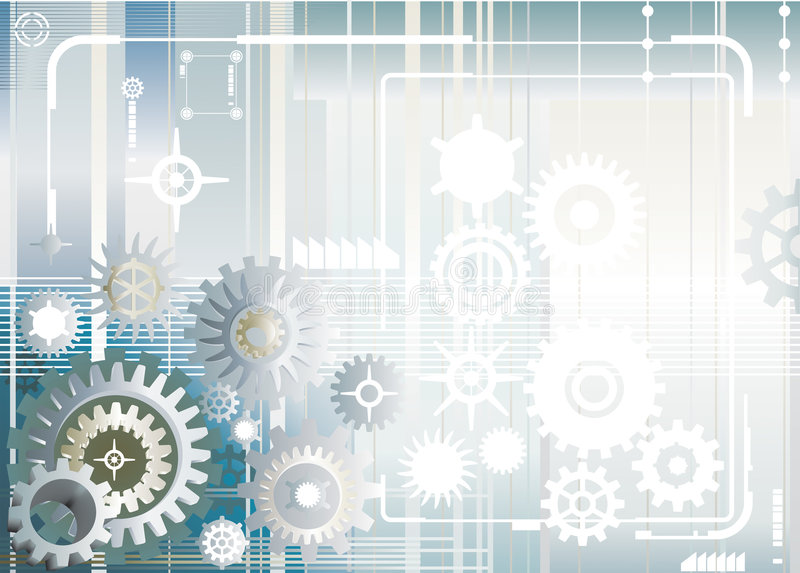 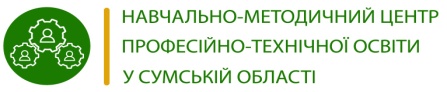 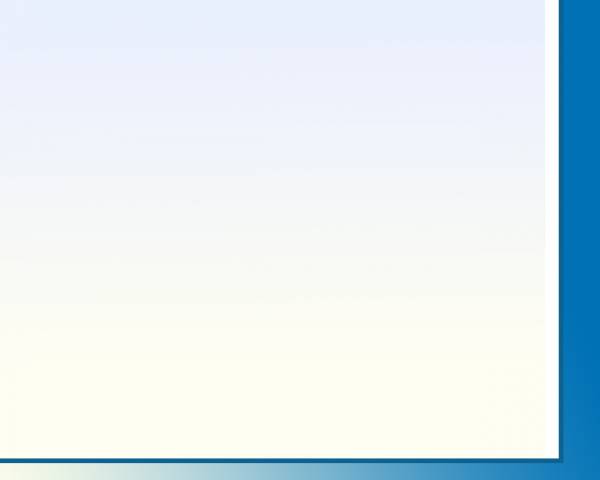 Створення умов для гнучкості професійної освіти області та її популяризації
Створення онлайн навчальної платформи та розроблення інформаційних матеріалів щодо покращення іміджу професійної освіти регіону
Проведення конкурсів фахової майстерності (з окремих професій, регіонального етапу Всеукраїнського конкурсу WorldSkills Ukraine)
Організація навчання на базі навчально-практичних центрів
Цифровизація освітнього процесу, створення е-контентів для навчання за професіями
Створення центрів розвитку професійної кар’єри
Запровадження тренінгової програми для консультантів з професійної орієнтації
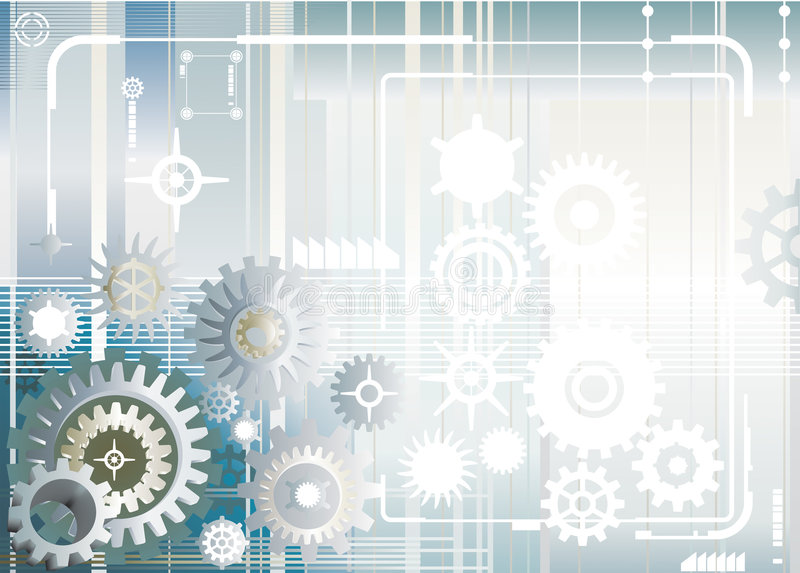 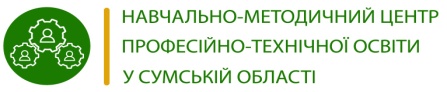 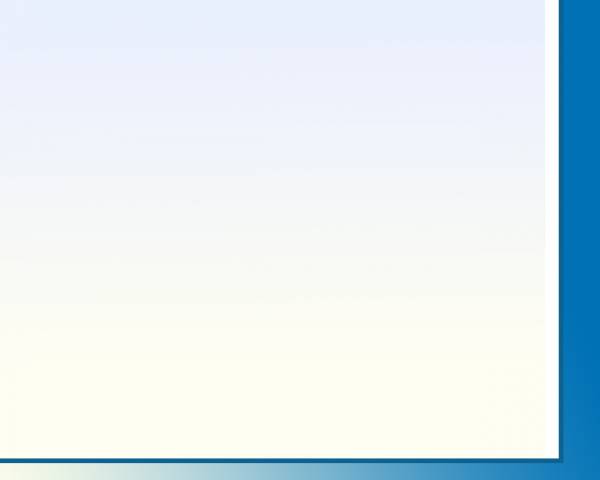 Створення умов для професійного розвитку педагогів закладів професійної освіти
Розроблення та реалізація програм розвитку педагогів відповідно до їх потреб в рамках STUDY-ШКОЛИ НМЦ ПТО у Сумській області
Конкурси фахової майстерності, конкурси проєктів
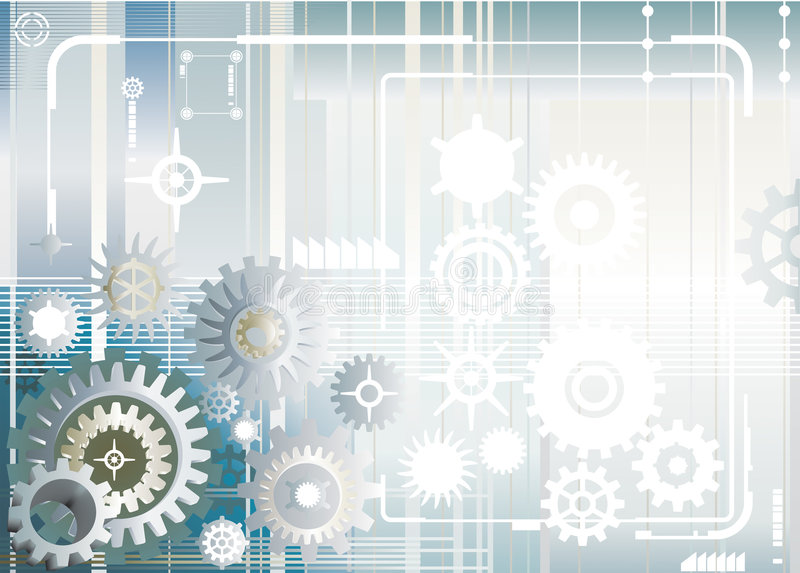 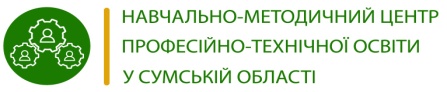 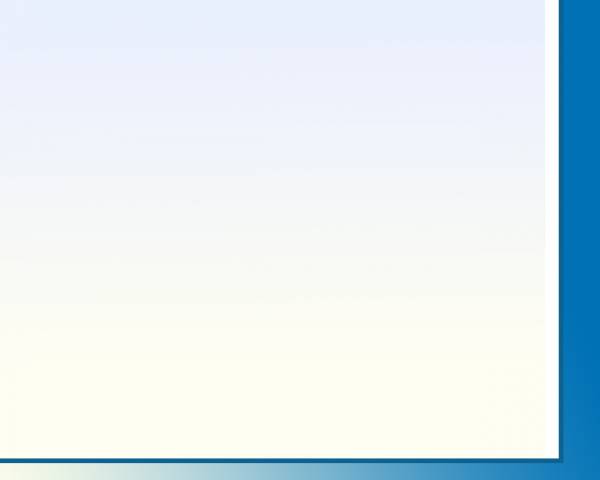 Новий навчальний рік в умовах COVID 19
Навчальний рік розпочинається у звичному режимі 1 вересня
При ускладненні епідемічної ситуації заклади освіти зможуть працювати за умови, якщо 80% педагогічних працівників будуть вакцинованими (Постанова КМУ №1236 від 9 грудня 2020 року зі змінами)
При ускладненні епідемічної ситуації, переході регіону в жовту, помаранчеву чи червону зони, не виконання умов –  мінімум 80% педагогічних працівників вакциновані – заклади освіти працюватимуть за змішаною формою навчання або дистанційною (з використанням технологій дистанційного навчання)
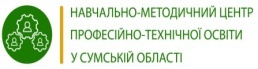 скласти графік освітнього процесу, враховуючи обраний формат навчання, відповідно розробити розклад занять
видати наказ по закладу щодо організації освітнього процесу з урахуванням внесених змін і особливостей
Обрати онлайн платформу, застосунки, сформувати КМЗ у форматі е-контенту
3
4
5
1
2
СИСТЕМА РОБОТИ ЗАКЛАДУ 
(ЗФ, ДФ/ТДН)
схвалити на засіданні педради rрафік освітнього процесу, перелік предметів, які будуть викладатись за змішаною чи дистанційною формами
чітко довести до відома всіх учасників освітнього процесу про особливості його здійснення
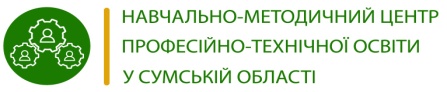 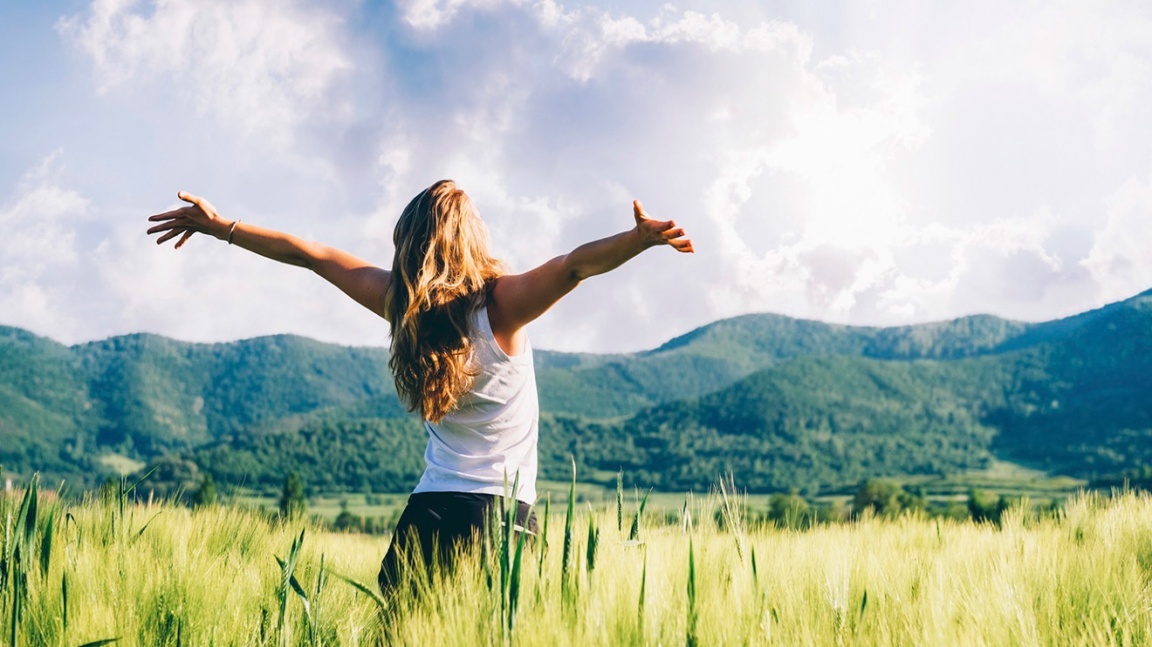 Напишіть в чаті
ОДНУ РІЧ, яка хвилює вас найбільше щодо досягнення успіху у новому навчальному році
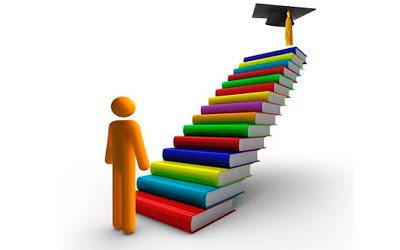 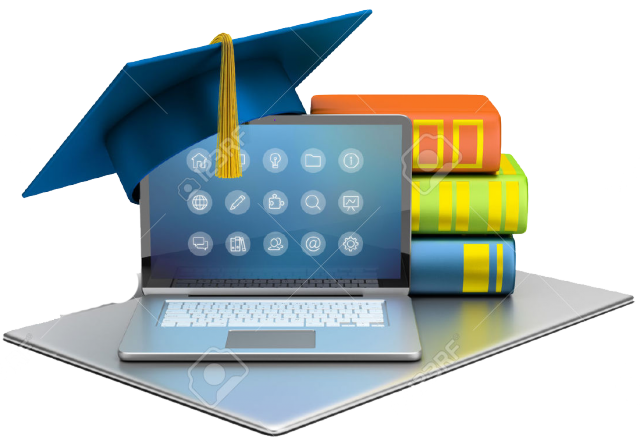 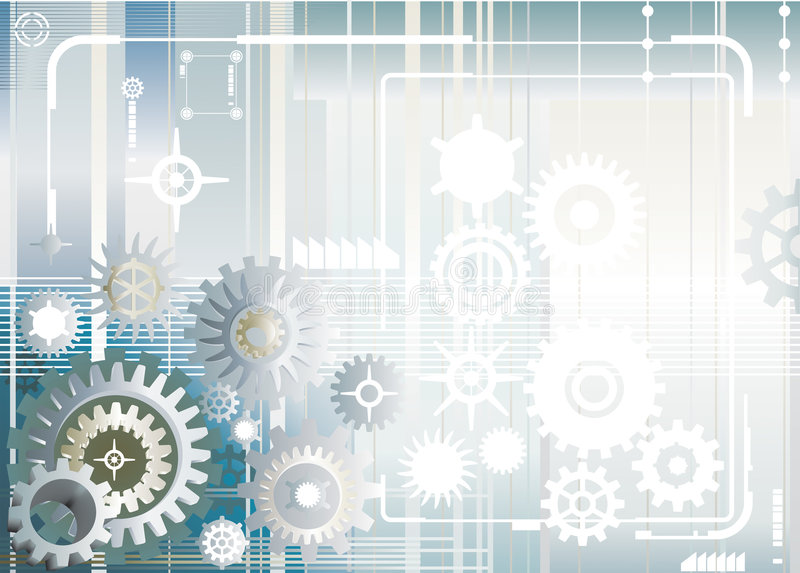 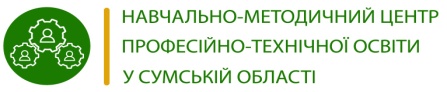 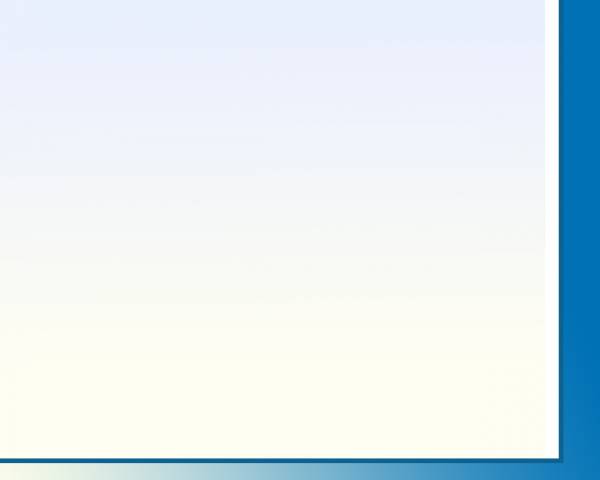 «Неграмотними в 21 сторіччі будуть не ті, хто не вміє читати та писати, а ті, хто не вміє вчитися, розучуватися та переучуватися»
                                                       				АлвінТофлер, футурист
УСПІШНОГО 2021/2022 НАВЧАЛЬНОГО РОКУ !